MŰANYAGSZENNYEZÉS – 
A MŰANYAG, MINT VESZÉLYFORRÁS
Mi a probléma a műanyaggal?
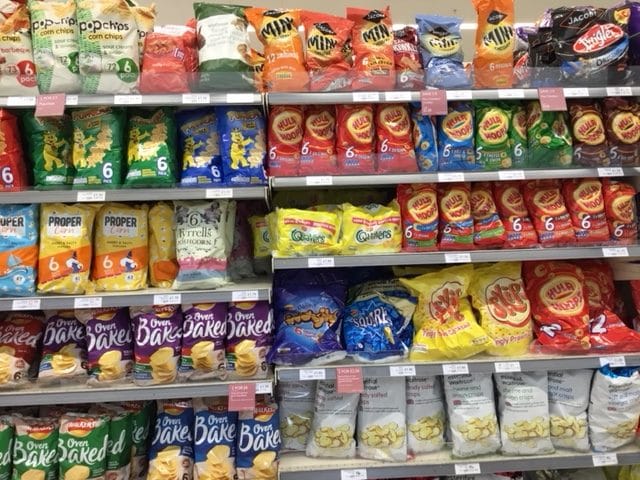 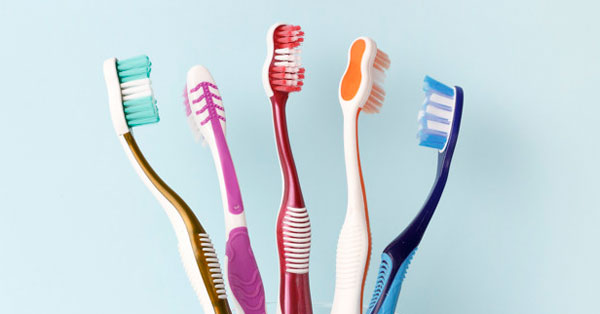 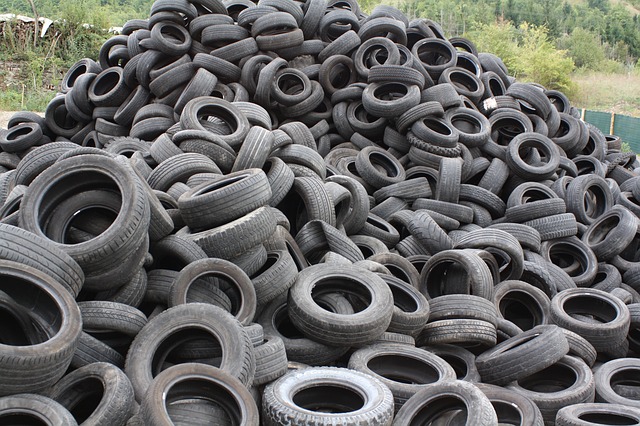 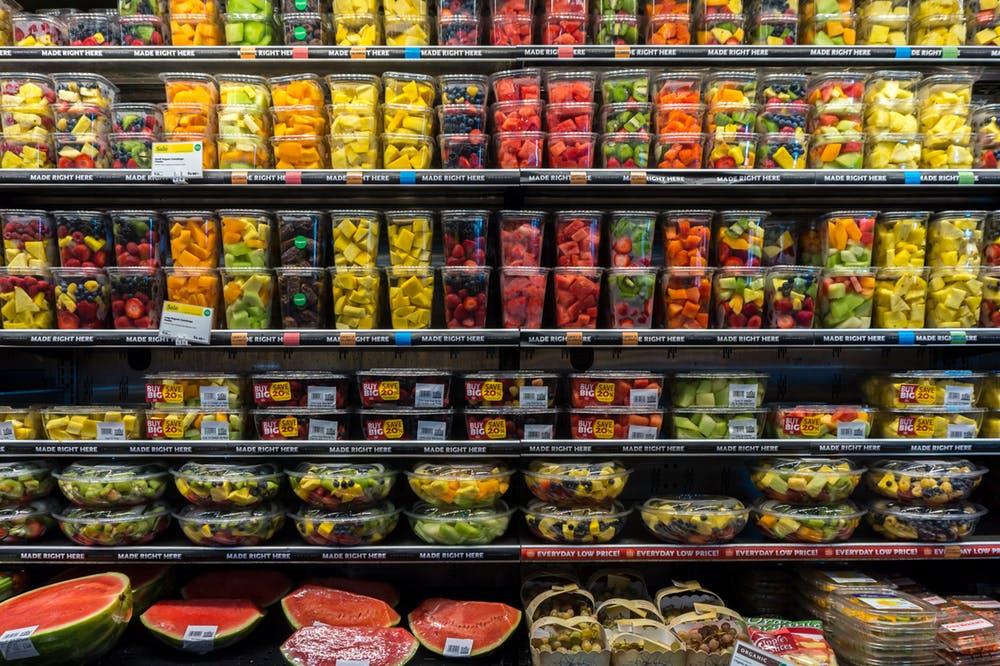 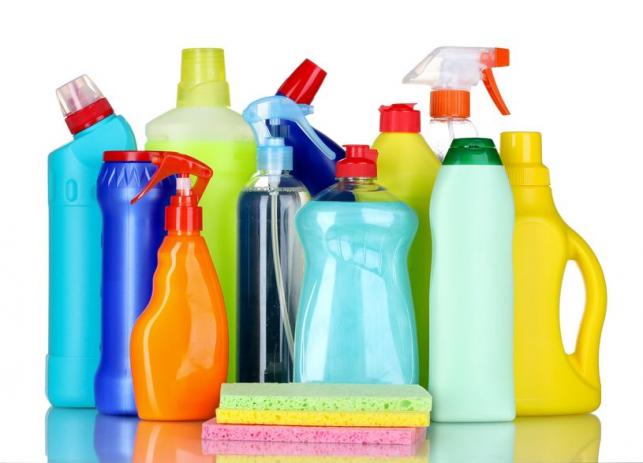 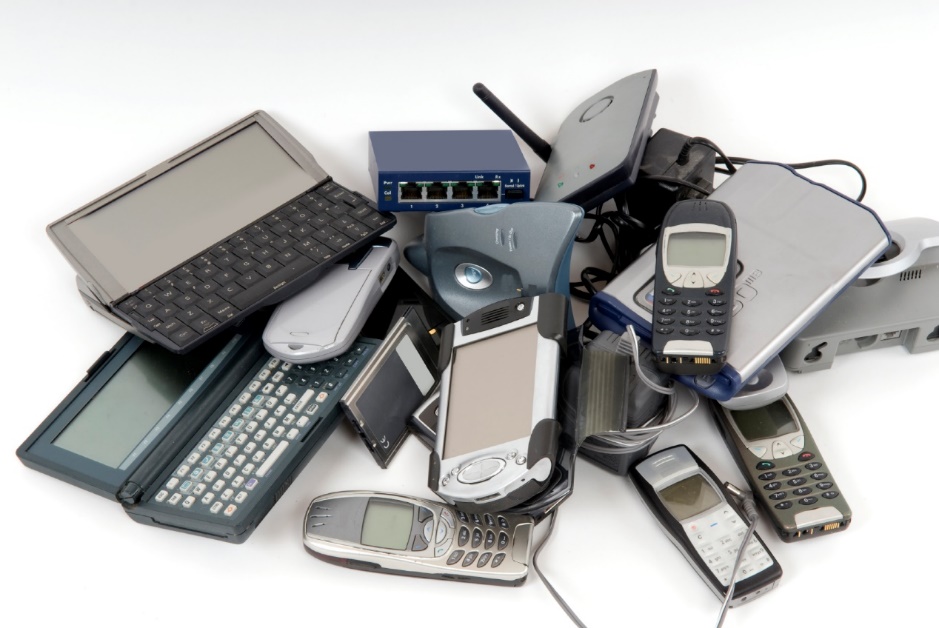 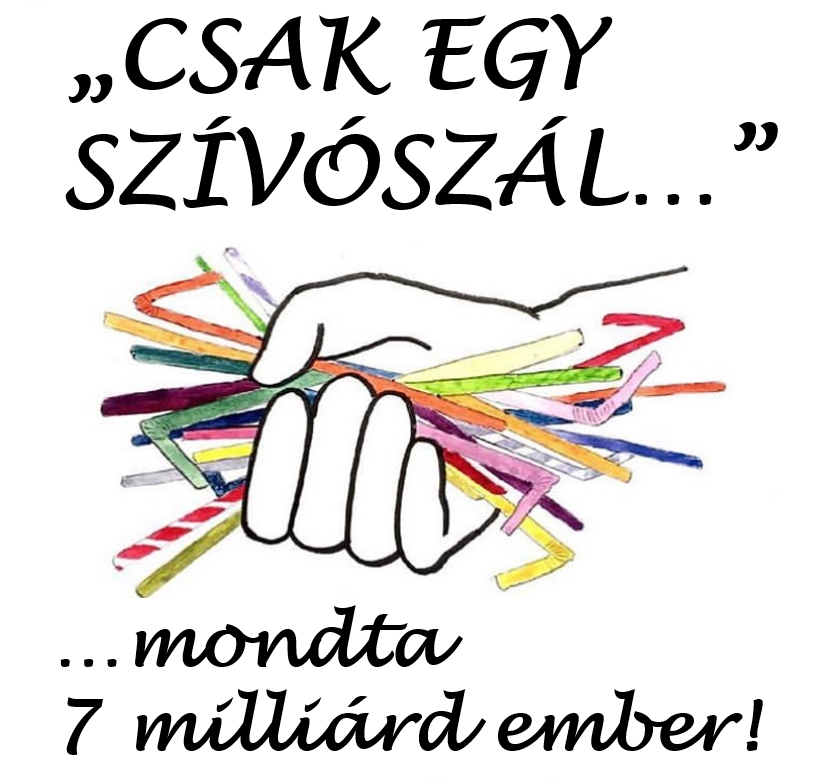 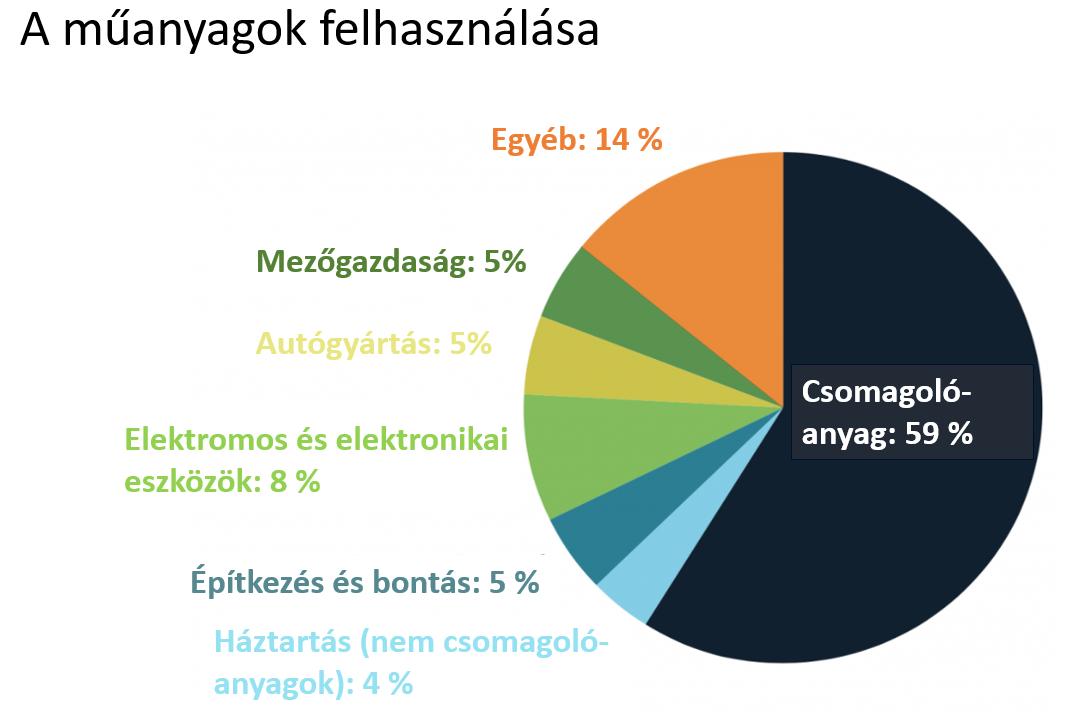 Hova kerül a műanyag szemetünk?
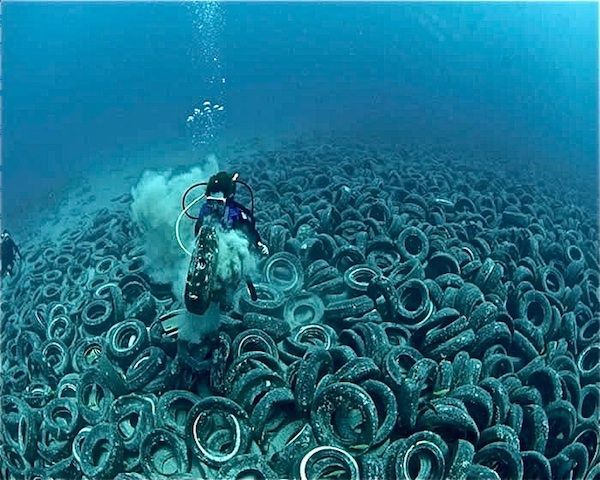 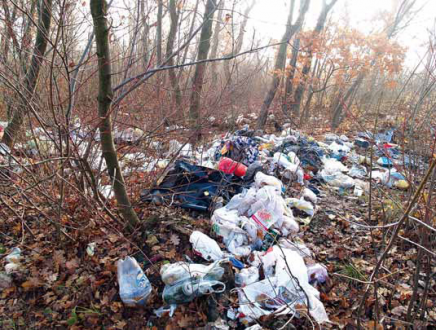 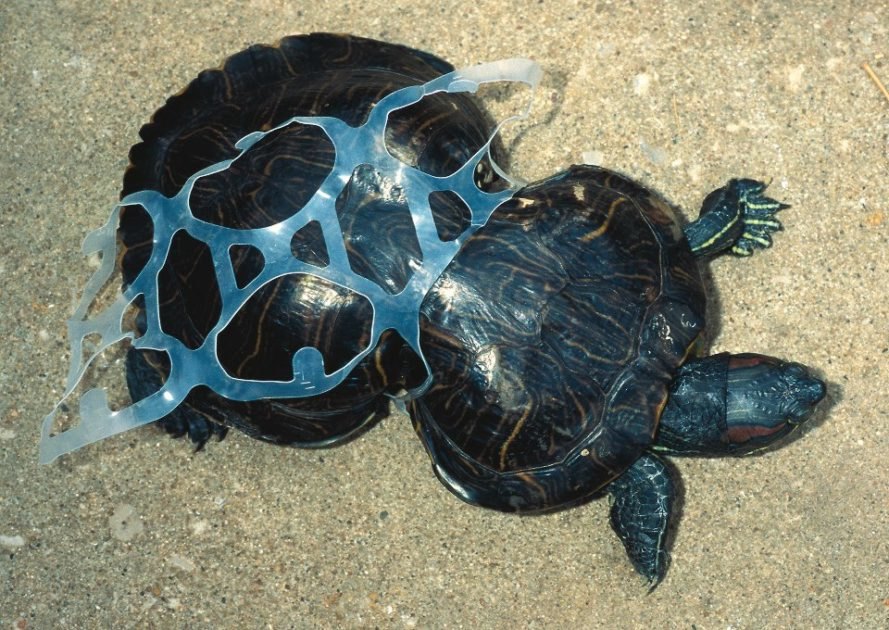 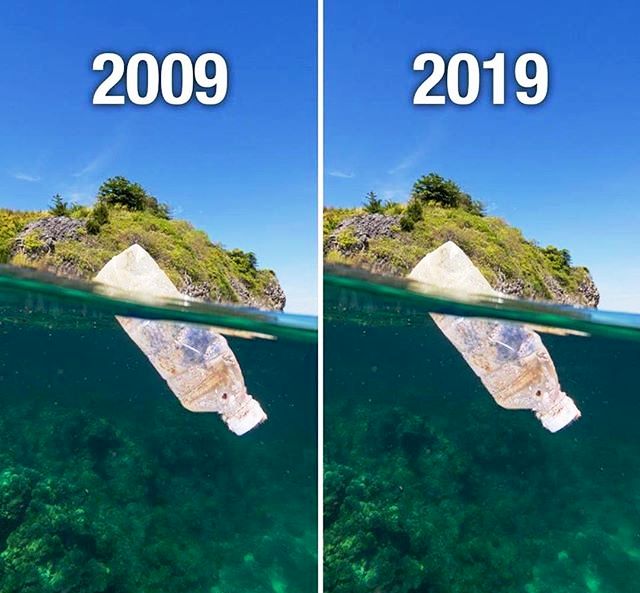 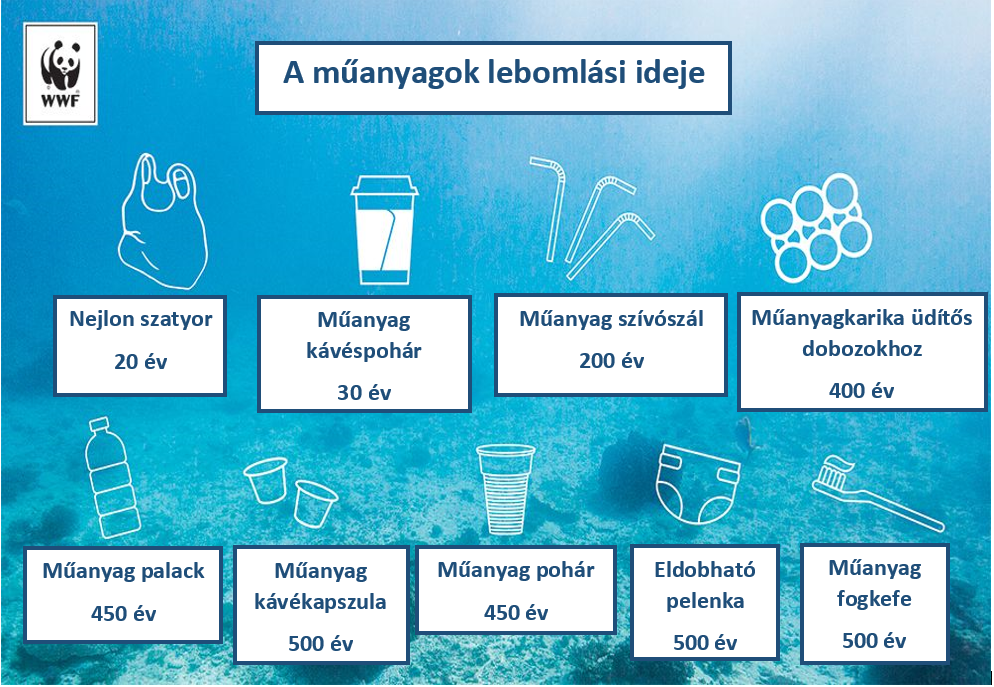 Mit tehetesz te?
Ha elkezdünk gondolkozni a napi döntéseink következményeiről, etikusabb döntéseket fogunk hozni. Életünk minden napjára hatással vagyunk, és a döntéseinken múlik, hogy milyennel.
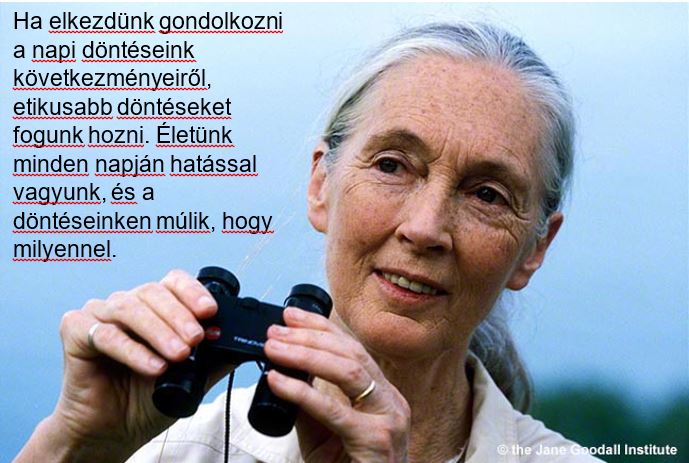 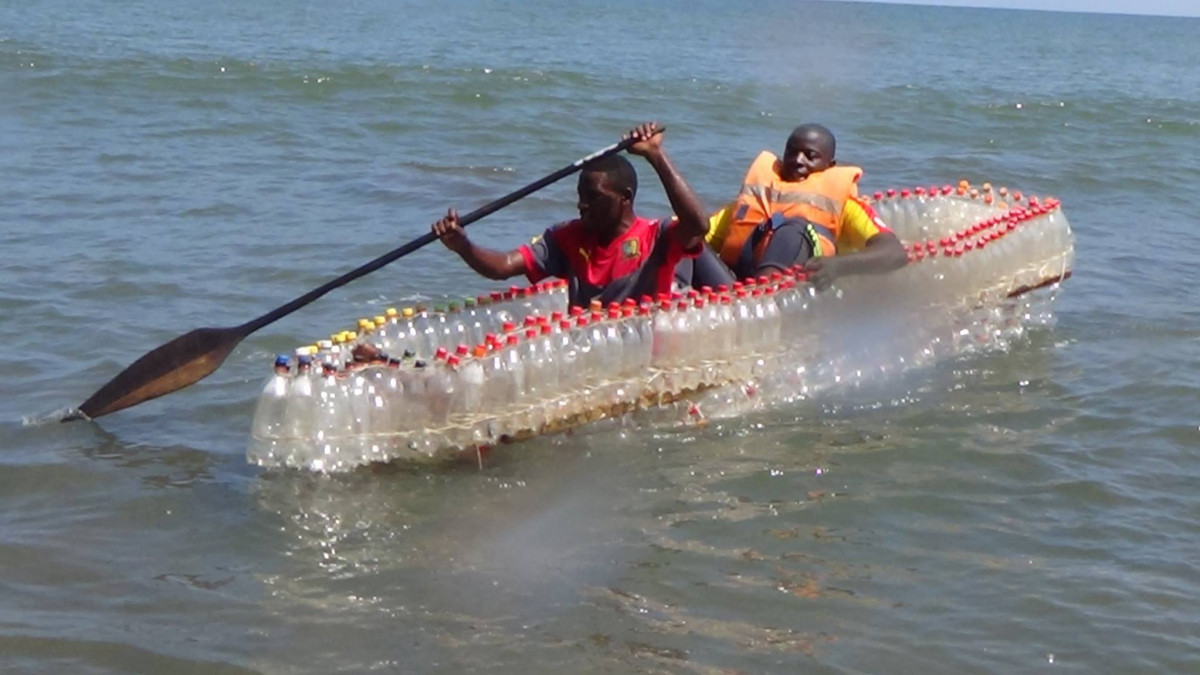 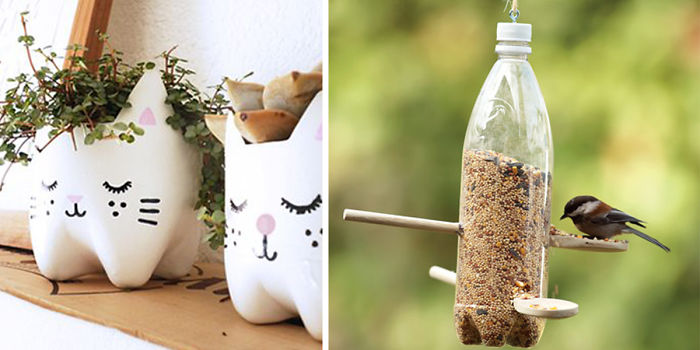 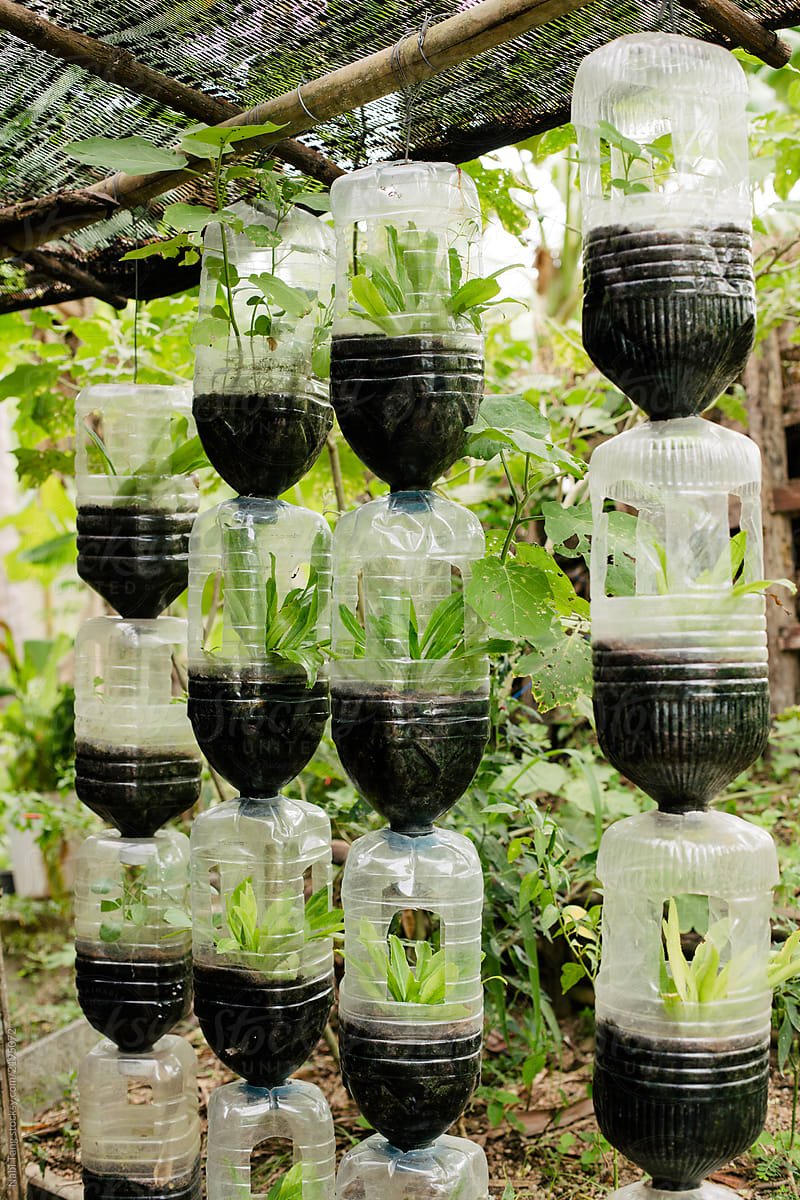 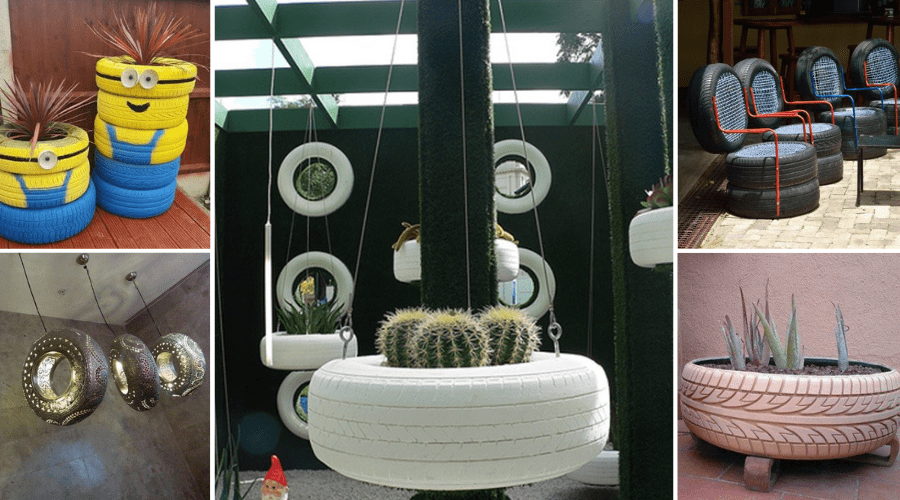